Geometry
August 19th, 2021
Bell Ringer 8-19-2021
Think about the question: Can your brain grow?
Come up with 2-4 reasons why you think your brain can or can not grow.
Think, Pair, Share
Think about the question: Can your brain grow?
Come up with 2-4 reasons why you think your brain can or can not grow.
Video on Brain Growth
What are your Thoughts and/or Questions?
What you have believed about your own potential has changed what you have learned and it continues to do that.
If you believe in your unlimited potential, you will achieve at higher levels in math and in life.
How do you see the shapes growing?
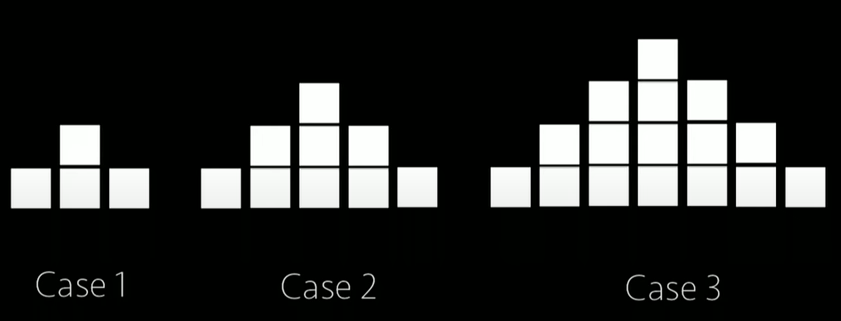 How do you see the shapes growing?
How do you see the pictures growing?
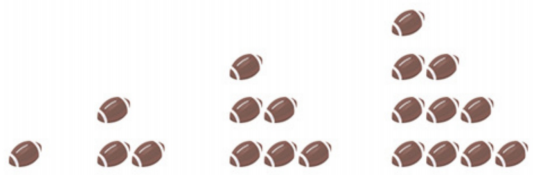 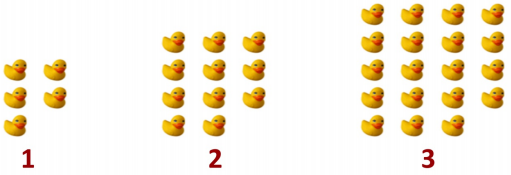 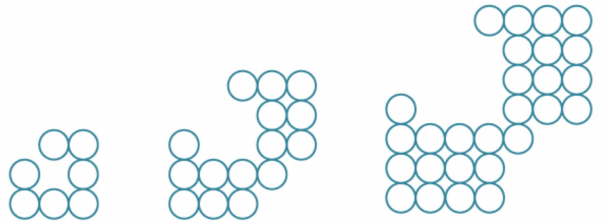